Politická geografie
1
Z3090p Humánní geografie, 10. listopadu 2021
Vymezení a vývoj politické geografie
studium politické aktivity v prostorovém kontextu 
– klíčová je úroveň státu (základní stavební kámen)
– přesto i nadstátní / globální úroveň (činnost OSN, studium kolonizace Afriky) a substátní / lokální úroveň (význam regionů, studium konfliktu na Balkáně)

moderní politická geografie vznikla na konci 19. století
– aktuální soudobé globální politické otázky, především další nemožnost prostorového rozmachu koloniálních říší a tudíž časté střety tehdejších světových mocností
– Friedrich Ratzel (1897) a „stát jako živoucí organismus, který se šíří po určité části zemského povrchu“, později nechvalně známá „Geopolitik“ v meziválečném Německu
– obecně období geostrategické (geopolitické) tradice politické geografie
2
Z3090p Humánní geografie, 10. listopadu 2021
Vymezení a vývoj politické geografie
po druhé světové válce útlum politické geografie 
– kvůli diskreditaci německou „Geopolitik“ a stabilitě bipolárního světa Západ x Východ
– 50. a 60. léta: kvantitativní revoluce politickou geografii téměř nezasáhla
– Berry (1969): politická geografie jako „skomírající tišina“ geografie

oživení v 70. letech v souvislosti s koncem fordismu
– studentské demonstrace, hnutí za lidská práva (feminismus, LGBT atd.), rasové a sociální konflikty ve městech, protesty proti válce ve Vietnamu, ropný šok 1973/74
– vznik radikální geografie (je třeba zaujmout názor), Johnston et al. (1994) tvrdí, že „všichni geografové se stávají politickými geografy“
– geografie voleb: interpretace prostorové variability volebních výsledků, role proměnných
– geografie (lokalizačních) konfliktů ve městech: využití ploch a různé sociální skupiny
3
Z3090p Humánní geografie, 10. listopadu 2021
Vymezení a vývoj politické geografie
80. léta a politicko-ekonomické přístupy 
– ovlivněno marxismem
– politicko-geografické jevy jako výsledek procesů nerovnoměrného rozvoje
– bohaté jádro x dynamická semiperiferie x využívaná (vykořisťovaná) periferie

konec 80. let a 90. léta
– odklon od velkých teorií, zdůraznění časového a prostorového kontextu sledovaných procesů
4
Z3090p Humánní geografie, 10. listopadu 2021
Stát
vznik a prostorová expanze státu
– období neolitické revoluce, oddělení zemědělských a řemeslných činností
– vznik potřeby centrální moci, potřeby kontroly území, jeho správy a obrany
– první státy v Mezopotámii, povodí řeky Indu a v Číně, odtud rozšíření přes Fénícii a Egypt do Evropy (řecká a římská říše)
– následně období feudalismu a absolutistických monarchií 
– později idea národního státu = shoda národa a existujícího státního území, vědomí určité kulturní sounáležitosti (jazyk, dějiny atd.)
– se zámořskými objevy a kolonizací rozšířena idea evropsky chápaného konceptu národního státu do celého světa (někde však problematické = vymezení státních hranic v Africe, neexistence samostatného Kurdistánu či Palestiny = generuje řadu konfliktů)
5
Z3090p Humánní geografie, 10. listopadu 2021
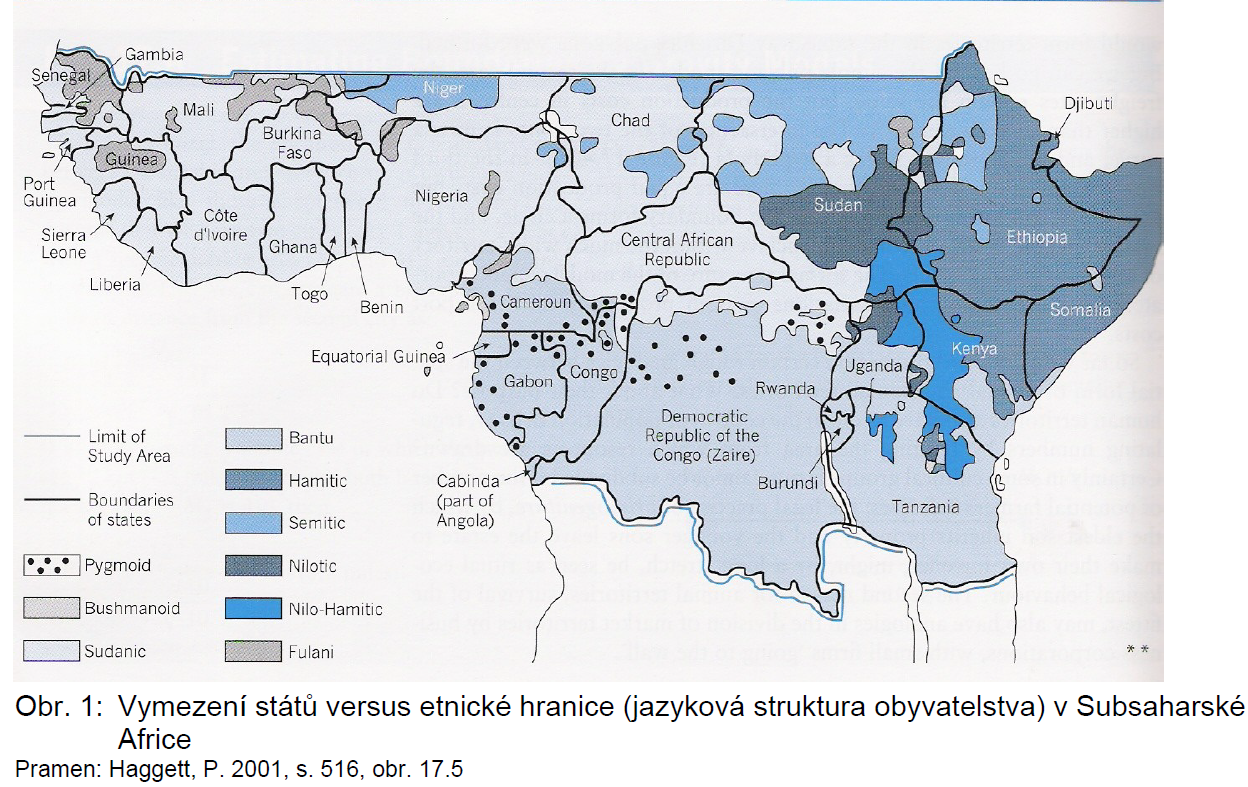 6
Z3090p Humánní geografie, 10. listopadu 2021
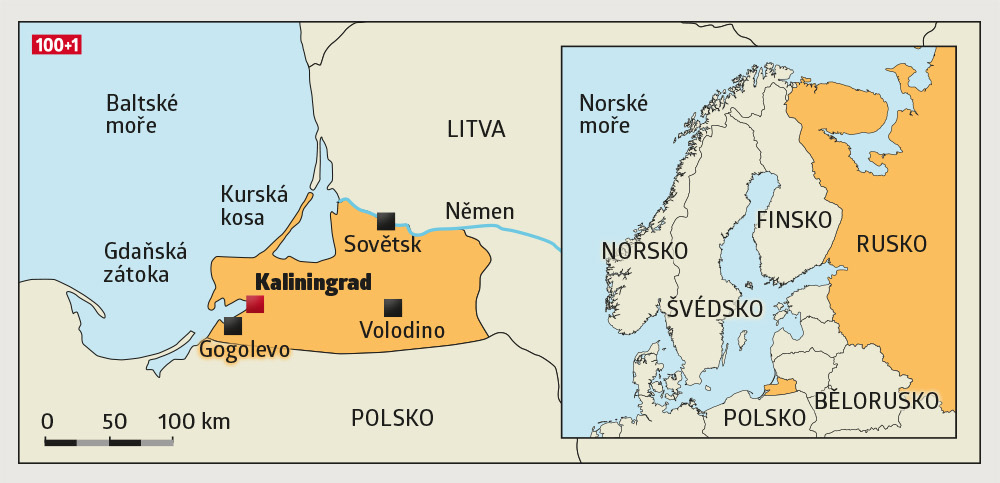 Stát
každý stát má své vlastní území
státy podle tvaru území
– každý stát má vlastní území (teritorialita)
– kompaktní, fragmentované (více částí), protažené, s výběžky, perforované (uvnitř jiných) 
– fragmentované (oddělené) oblasti:
a) exklávy = území na pobřeží
b) enklávy = vnitrozemské území obklopené státy
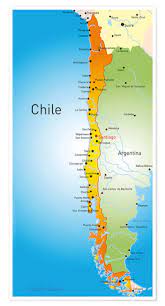 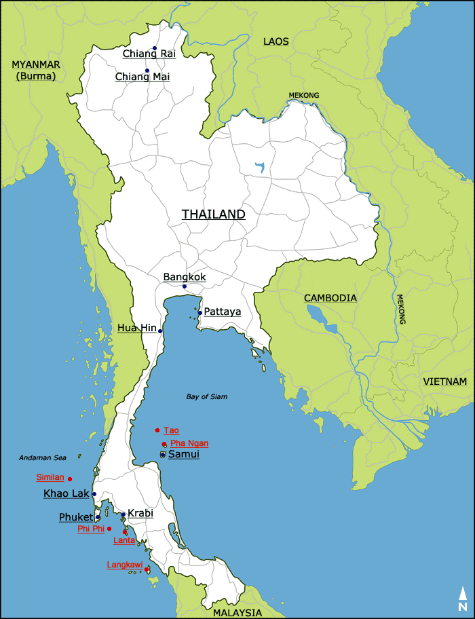 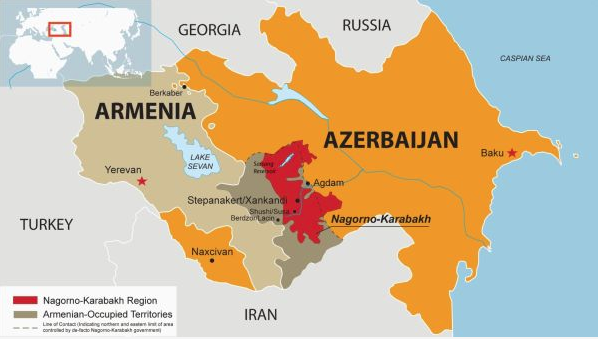 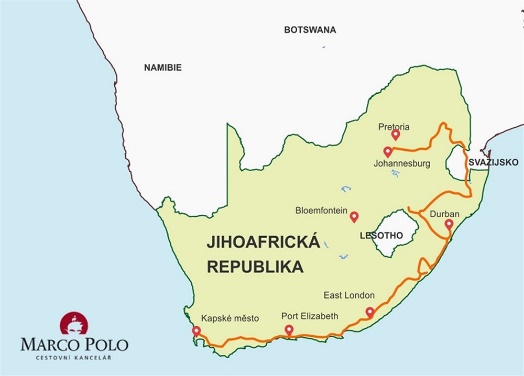 7
Z3090p Humánní geografie, 10. listopadu 2021
Stát
změny rozsahu státního území
– nabývání: přirozená cesta (např. naplavením), umělá cesta (např. poldery v Nizozemsku), smlouva (např. Aljaška pro USA), rozhodnutí mezinárodní konference (rozdělení Těšínska), vydržení (Falklandy pro Spojené království)
– pozbývání: odtržení (např. Belgie od Holandska, Bangladéš od Pákistánu) + výše uvedené

– v Evropě formování státu dlouhodobou záležitostí, většinou postupná expanze z tzv. jádrového území, dokud nebyl tento postup zablokován sousedním státem, pak konsolidace hranic
– v jádrovém území většinou i dnes leží největší / hlavní města, koncentruje se nejvíce obyvatel, jedná se o ekonomicky nejvýkonnější oblasti, s hustou dopravní sítí, ...
– státy s jedním jádrovým územím (Francie), více jádry (USA), bez jádra (Mongolsko)
8
Z3090p Humánní geografie, 10. listopadu 2021
Stát
pro existenci státu je klíčový poměr dostředivých a odstředivých sil
– dostředivé (centripetální) síly: vhodné územně správní členění, leadership, vnější nebezpečí, národní ideologie, školství, ...
– odstředivé (centrifugální) síly: kulturní odlišnosti, ekonomické diference, značné vzdálenosti, ...
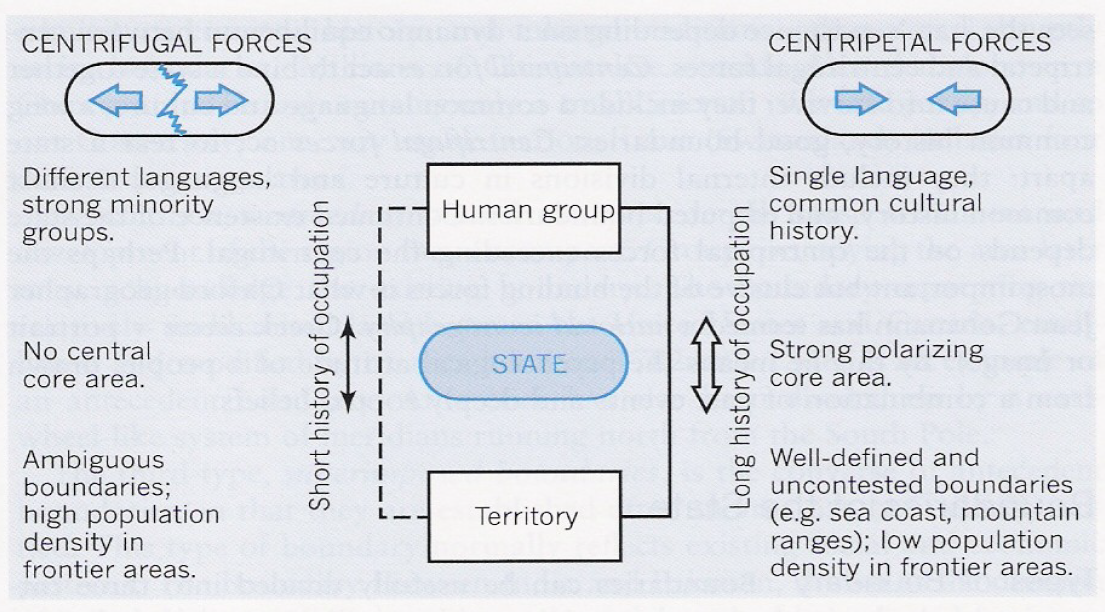 9
Z3090p Humánní geografie, 10. listopadu 2021
Stát
vymezení mezinárodních hranic ve třech krocích
– definice = dosažení (předběžné) mezistátní dohody o průběhu hranice
– delimitace = zanesení do mapy za souhlasu obou stran
– demarkace = vyznačení hranice v terénu (hraničníky, sloupky, plot atd.)

typy hranic
– geometrické = přímé hraniční linie (např. Afrika, USA x Kanada)
– fyzicko-politické (přirozené) = role terénu / krajiny (např. Pyreneje mezi Francií a Španělskem, řeka Rio Grande mezi USA a Mexikem)
– kulturně-politické (antropogenní) = role kulturních a socioekonomických charakteristik (např. do určité míry nástupnické státy SSSR či Jugoslávie)
10
Z3090p Humánní geografie, 10. listopadu 2021
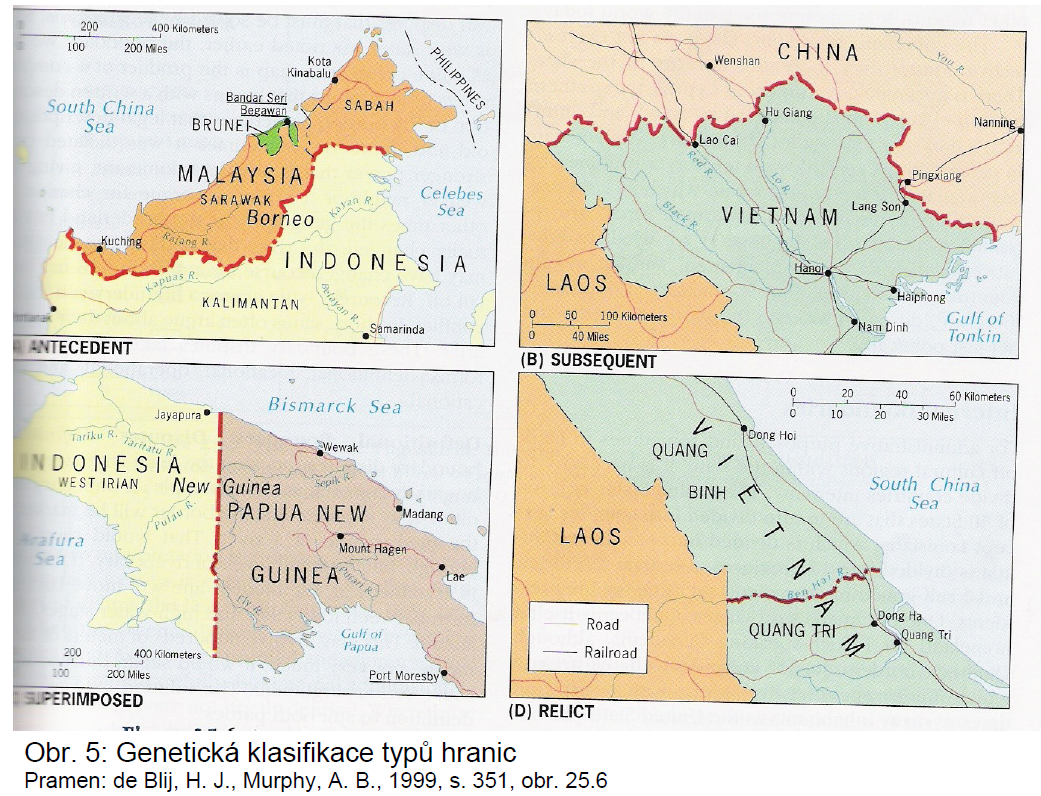 Stát
genetická klasifikace
hranic (dle Hartshorne)
a) antecedentní = existovaly před
současným osídlením, často
přirozeného původu (např. hory)

b) subsekventní = důsledek
dlouhodobého vývoje,
vznik až po stabilizaci osídlení

c) překryvné = násilně zanesené do jednotné kulturní krajiny, rozdělení jednoho národa/etnika

d) reliktní = formálně již neexistují, přesto jsou patrné a vnímané
11
Z3090p Humánní geografie, 10. listopadu 2021
Státní moc
mediační charakter státu
– stát vytváří všeobecně závazná pravidla chování a dokáže prosadit jejich dodržování
– zajišťuje srovnatelné podmínky pro jedince, vytváří stav obecného dobra ve společnosti
– původně pravidla vytvářela a vymáhala rodina či rod, později ji nahradil stát

tříprvková charakteristika podstaty státu (Georg Jellinek, 1906)
– státní území
– obyvatelstvo tohoto území
– organizace tohoto obyvatelstva = výkon státní moci

státní moc je právně regulovaná (právní stát, právní řád)
– státní moc je legitimní a právem sankcionovaná schopnost státu ovlivňovat subjekty společenských vztahů a jejich chování, a to i proti jejich vůli
12
Z3090p Humánní geografie, 10. listopadu 2021
Státní moc
suverenita (svrchovanost) státu
– nezávislost a neomezenost státní moci na jakékoliv jiné vnitřní nebo vnější moci
– stát jako subjekt nejvyšší (výsostné) veřejné moci ve vztahu k danému území
– ve vztahu k jiným státům se jedná o zásadu tzv. svrchované rovnosti
– stát se může svobodně rozhodnout, že se stane součástí určitého vyššího (nadstátního) celku a tomu předá část své suverenity (např. vstup do EU)
– pro zachování vnější suverenity je důležité mezinárodní právo a subjekty jeho ochrany

moderní stát
– ústavní stát = stát s ústavou a jednotným právním řádem
– právní stát = státní moc je vázána právem, existence nezávislého soudnictví
– demokratický stát = dělba moci, legitimita dána vlivem lidu na stát (zejména volby)
– sociální stát = snaha o snižování sociálních rozdílů
13
Z3090p Humánní geografie, 10. listopadu 2021
Státní moc
různé formy státoprávního uspořádání, avšak:
– musí naplňovat a garantovat demokratické principy a svobody
– suverenita (svrchovanost) lidu: vláda většiny, ochrana menšin, vláda načas, ...
– politický pluralismus (nikoliv vláda jedné strany)
– princip omezené státní moci a ochrany základních práv a svobod
– princip dělby moci: zákonodárná x výkonná x soudní + míra (de)centralizace státu
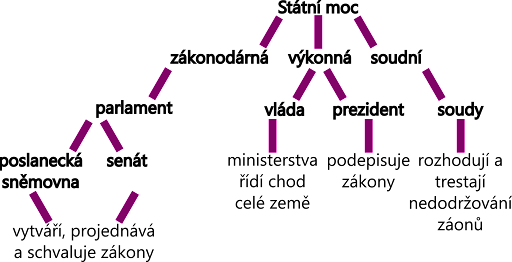 14
Z3090p Humánní geografie, 10. listopadu 2021
Státní moc
dvě základní formy vlády
1) monarchie
– původně vláda suverénního (privilegovaného) jednotlivce
– typy: absolutní (pouze panovník), stavovská (panovník a elity = stavy), dualistická (panovník s právem veta a parlament), parlamentní (dominující parlament a panovník)

2) republika
– převládající forma vlády v demokratických státech
– představitelé státu voleni, podřízeni právnímu řádu a nemají osobní privilegia
– typy: parlamentní (např. ČR), prezidentská (např. USA), švýcarská direktoriální (zákonodárná i výkonná moc svěřena parlamentu), modifikované systémy (volené monarchie, doživotní volení prezidenti, poloprezidentské systémy)
15
Z3090p Humánní geografie, 10. listopadu 2021
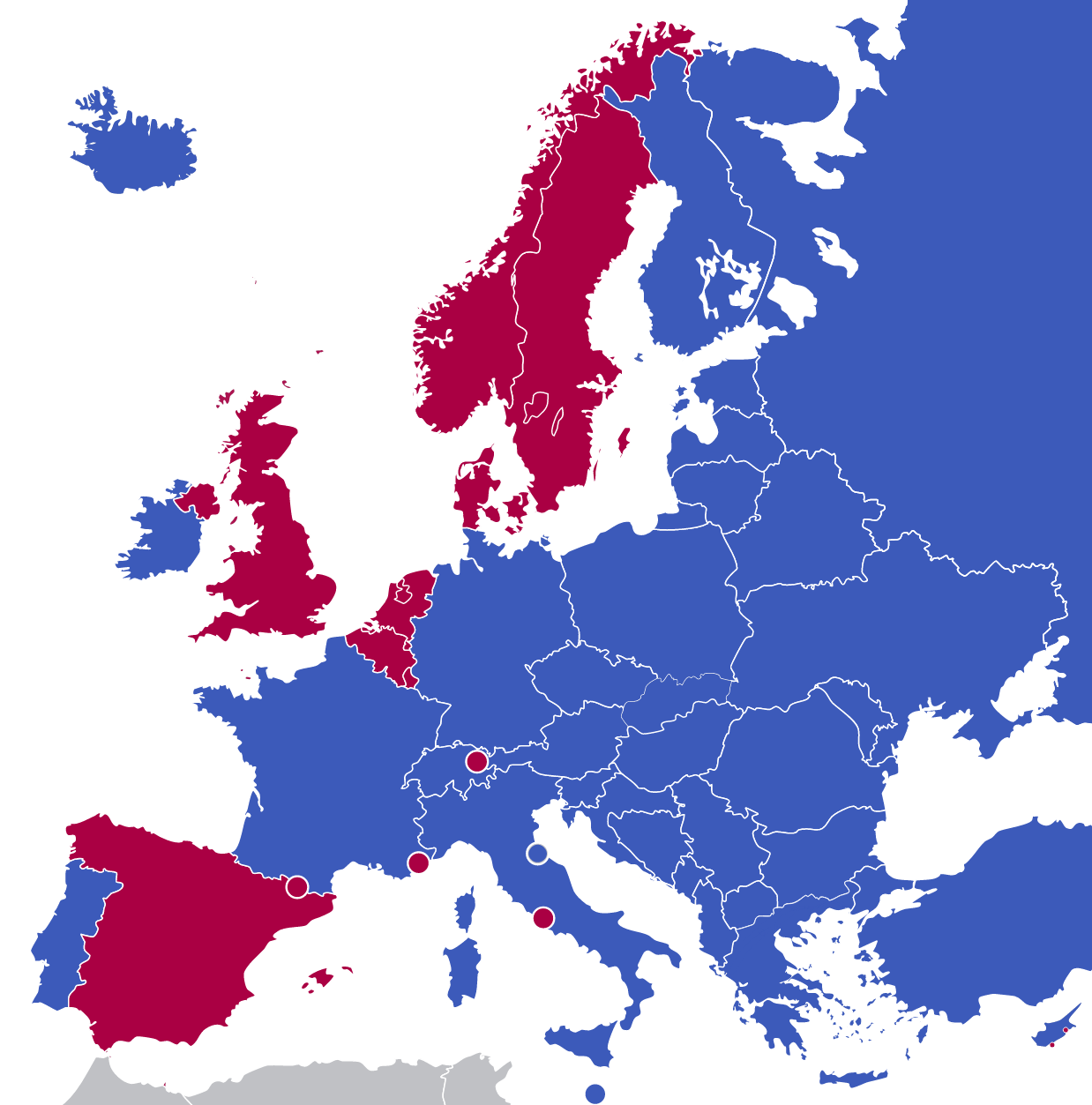 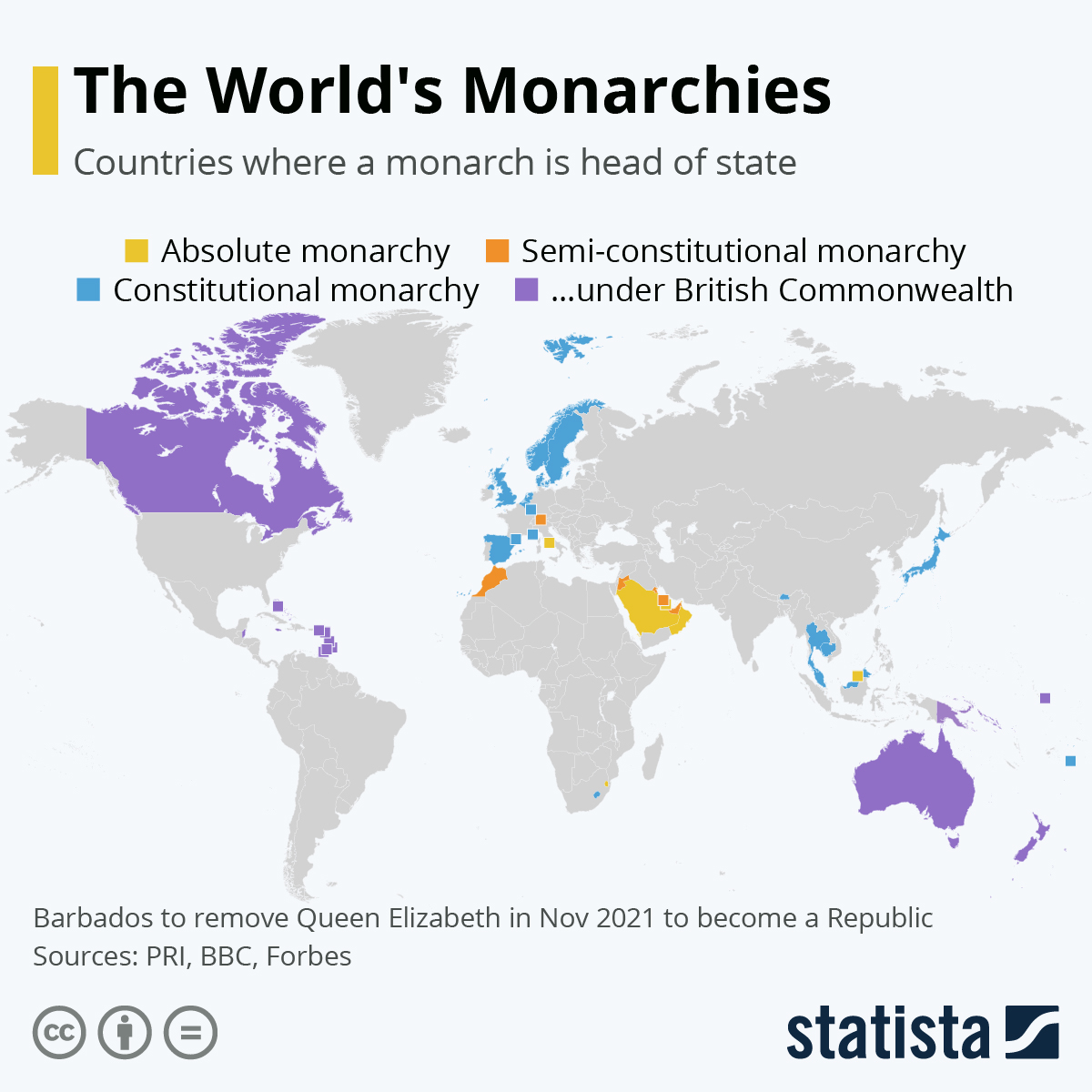 16
Z3090p Humánní geografie, 10. listopadu 2021
Územní uspořádání státu
vertikální dělba moci
– stupeň (de)centralizace státní moci + míra autonomie územních jednotek

dvě formy územního uspořádání
1) federace
– územněpolitické jednotky mají ústavně politické znaky státu
– právním základem je ústava federace, ale každý ze subjektů federace má i vlastní ústavu
– obvykle existuje dvojí zákonodárství, soustava nejvyšších státních orgánů, soudní soustava a státní občanství
– subjekty federace mohou být státy (USA či Indie), kantony (Švýcarsko), spolkové země (Německo či Rakousko), provincie (Kanada), republiky (Rusko)
– každý ze subjektů federace má zpravidla ještě své vlastní územněsprávní členění
17
Z3090p Humánní geografie, 10. listopadu 2021
Územní uspořádání státu
2) unitární stát
– územněsprávní jednotky jsou ve větší nebo menší míře podřízeny centru
– pravidelná struktura územních a místních orgánů státní správy
– jednotkami mohou být: okresy, kraje, provincie, vojvodství, župy, ...

– horizontální dekoncentrace veřejné správy = rozdělení věcné působnosti mezi souřadnými (nepodřízenými) orgány veřejné správy (vznik MMR, zánik Ministerstva informatiky atd.)
– vertikální dekoncentrace veřejné správy = přenášení části věcné působnosti ústředního orgánu na jeho nižší (územní) orgány (vznik krajů či vznik správních obvodů ORP)
18
Z3090p Humánní geografie, 10. listopadu 2021
Veřejná správa
dvojkolejnost územní správy 
– typické pro kontinentální evropský systém veřejné správy
– první kolej = orgány územní státní správy (např. ministerstva, centrální úřady), vykonávají úkoly a cíle státu, které jsou stanoveny rozhodnutím parlamentu (zákony)
– druhá kolej = orgány samosprávy (např. obce a kraje), vykonávají rozhodnutí ve svém územním obvodu za pomoci místních vyhlášek a další legislativy
– veřejná správa = státní správa + samospráva
– lze aplikovat smíšený model (např. ČR), kdy orgány místní samosprávy vykonávají i část funkcí přenesené státní správy v tzv. přenesené působnosti
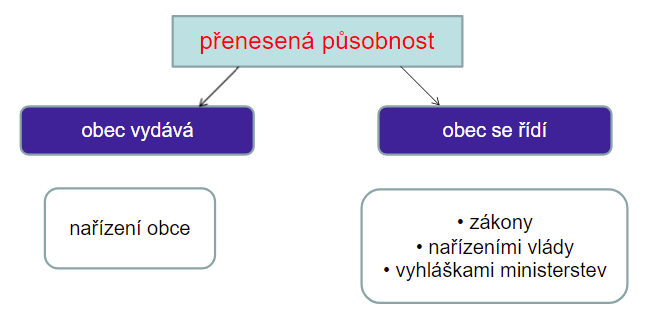 Obec v ČR:
– přenesená působnost státní správy: výdej občanských a řidičských průkazů, řešení dopravních přestupků atd.
– samostatná působnost: pořízení územního plánu, nakládání se svým majetkem, hospodaření dle vlastního rozpočtu atd.
19
Z3090p Humánní geografie, 10. listopadu 2021
Podoby decentralizace
autonomie / regionalismus
– hranice respektují historické, národní, etnické, kulturní a jiné zvláštnosti
– zastupitelské orgány autonomních oblastí mohou přijímat zákony (např. Skotsko v rámci Spojeného království či Jižní Tyrolsko v rámci Itálie) nebo disponují právem zákonodárné a ústavodárné iniciativy (např. Katalánsko v rámci Španělska)
– jakýsi přechod mezi unitárním a federálním státem

princip subsidiarity
– rozhodování na co nejnižší možné úrovni
– vyšší celky mají zástupně (subsidiárně) plnit
pouze takové úkoly, na než nižší celky nestačí
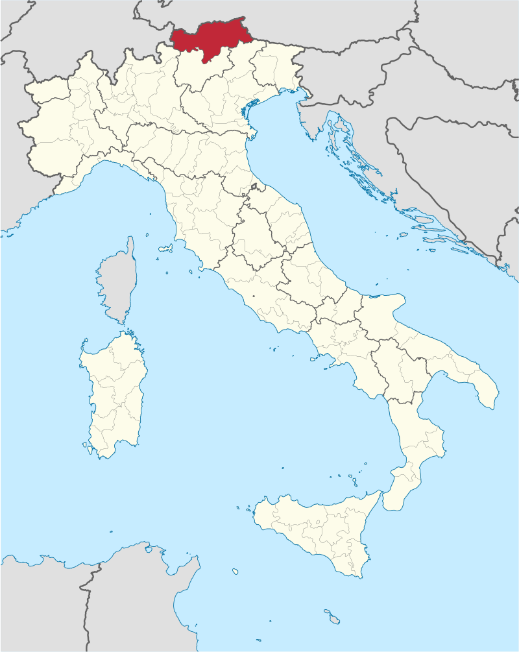 Bolzano
20
Z3090p Humánní geografie, 10. listopadu 2021
Geopolitika
Alfred T. Mahan a publikace Vliv námořní síly na dějiny (1660–1783)
– vydáno 1890, mocenskou rovnováhu zajišťují dva póly: pozemní a mořská moc
– síla se pohybuje severo-jižním směrem
– v Asii představuje pozemní moc Rusko, rozpíná se jižním směrem a snaží se dosáhnout moře x proti mořská moc, která díky možnostem manévrů a rychlosti vítězí, ale je omezena vodními komunikacemi, a proto „centrum Ruska nemůže být zlomeno“, mořské moci představují zájmy USA, Japonska, Německa a Spojeného království
– na kontaktu mocí vzniká pás politické nestability,
mezi cca 30° a 40° severní šířky,
Suez, Turecko, Palestina, Sýrie,
Persie, Afghánistán, řeka Jang-c'-ťiang
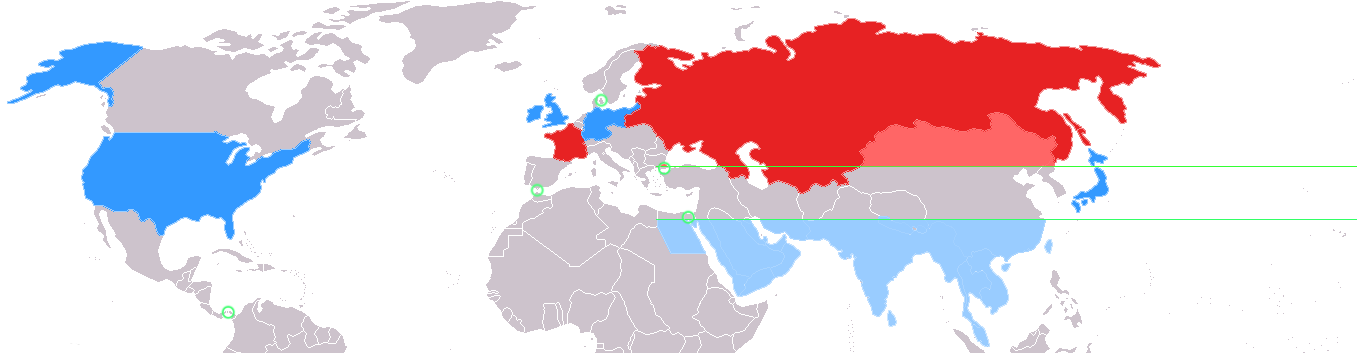 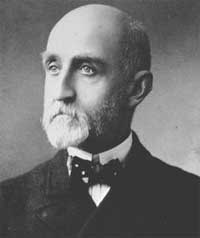 21
Z3090p Humánní geografie, 10. listopadu 2021
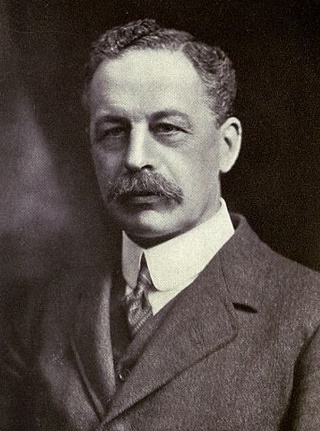 Geopolitika
Halford J. Mackinder a tzv. heartland theory
– vydáno 1904, Světový ostrov (Evropa, Asie, Afrika) vs. Světový oceán (moře a oceány)
– síla se pohybuje západo-východním směrem
– dějiny Evropy podřídil asijské historii aneb „evropská civilizace vznikla pod tlakem východních barbarů“
– základ je v pásu mezi 20° a 60° severní šířky
– Heartland = jádro Světového ostrova, odtud vycházel tlak nomádů, klíčové území
– kolem Heartlandu dva hlavní politické pásy: vnitřní (okrajový) a vnější (ostrovní) půlměsíc
– Heartland je pro mořskou moc nedostupný (na severu zamrzající oceán, na jihu uzavřené vodní plochy Kaspického moře a Aralského jezera), iniciativu přebírá pozemní moc
– důležitá je východní Evropa, jedině přes ni se dá dostat k Heartlandu
22
Z3090p Humánní geografie, 10. listopadu 2021
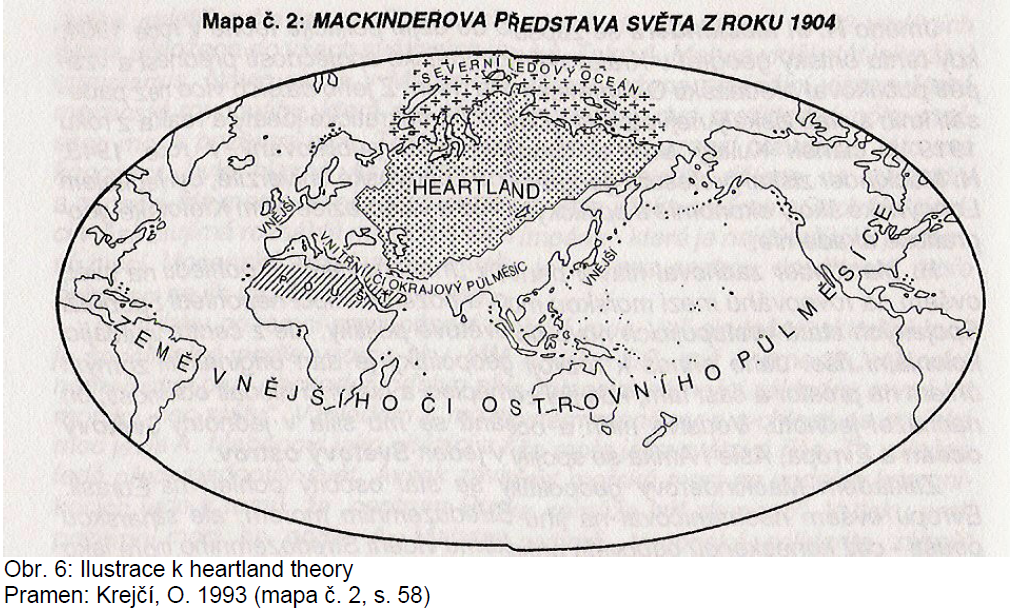 – „Kdo vládne východní Evropě, ovládá Heartland. Kdo vládne Heartlandu, ovládá Světový ostrov. Kdo vládne Světovému ostrovu, ovládá svět.“
– po I. světové válce doporučení, aby východní Evropa nebyla dominována Německem či Ruskem, vytvořit nárazníkové státy (mezi nimi i ČSR), tzv. Curzonova linie
– po II. světové válce teorii modifikoval: klíčová je Ameroevropa (oblast severního Atlantiku s přilehlými moři a řekami), zvládne čelit Heartlandu, odraz soupeření SSSR a USA
23
Z3090p Humánní geografie, 10. listopadu 2021
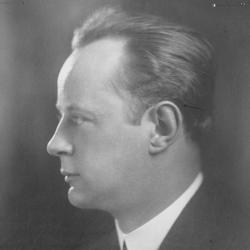 Geopolitika
Nicholas J. Spykman a Rimland
– vydáno ve 40. letech, centrum moci v USA, pro něž jsou klíčové transatlantické a transpacifické zóny
– nárazníková zóna mezi mořskou a pozemní mocí je Rimland
– „Kdo kontroluje Rimland, ovládá Eurasii. Kdo ovládá Eurasii, kontroluje osudy světa.“
– Rimland je roztříštěný, ovládnutí jedinou
mocností nepravděpodobné (válečné
konflikty od 50. do 70. let v Koreji a Vietnamu
se odehrály v Rimlandu)
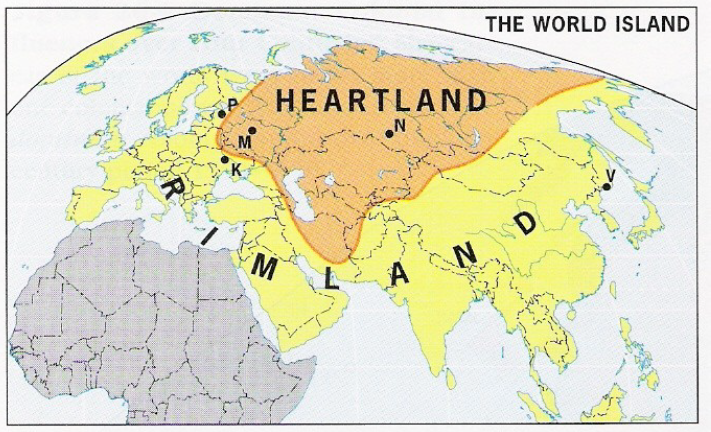 24
Z3090p Humánní geografie, 10. listopadu 2021
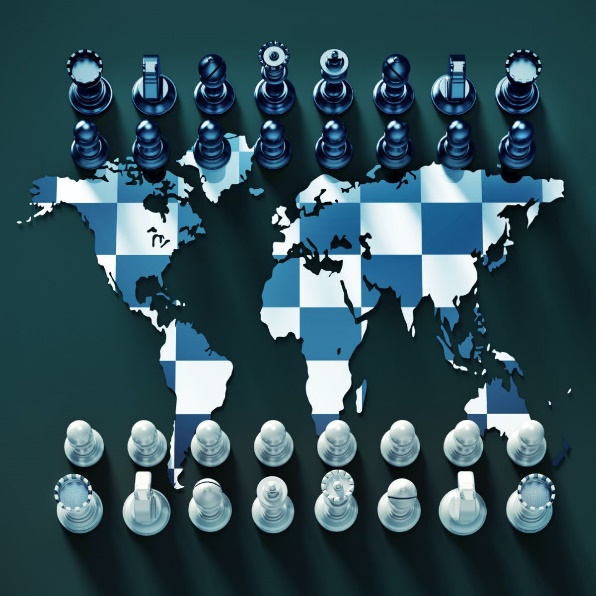 Geopolitika
proměny geopolitické situace
– 19. století a multipolární svět, o globální hegemonii usiloval větší
počet států (Spojené království, Francie, Německo, Rusko, USA a
Japonsko), vedlo to k oběma světovým válkám
– postupně evropské státy a Japonsko ztratily své kolonie a s nimi i svůj vliv
– po II. světové válce výrazná bipolarita USA x SSSR
– po pádu komunismu se v 90. letech staly jedinou supervelmocí USA
– v 21. století opět nárůst multipolarity (USA, Evropská unie, Rusko a Čína)
– stále více se omezuje role státu v mezinárodní politice, a to vlivem nadstátních subjektů (OSN, EU, NATO, nadnárodní korporace, ...) a regionálních a lokálních subjektů (regiony EU, metropolitní regiony, world cities, ...)
25
Z3090p Humánní geografie, 10. listopadu 2021
Děkuji za pozornost !
Dotazy ?
RNDr. Ondřej Šerý, Ph.D.

Geografický ústav
Přírodovědecká fakulta
Masarykova univerzita
Kotlářská 2, 611 37 Brno

e-mail: ondrej.sery@mail.muni.cz
26
Z3090p Humánní geografie, 10. listopadu 2021